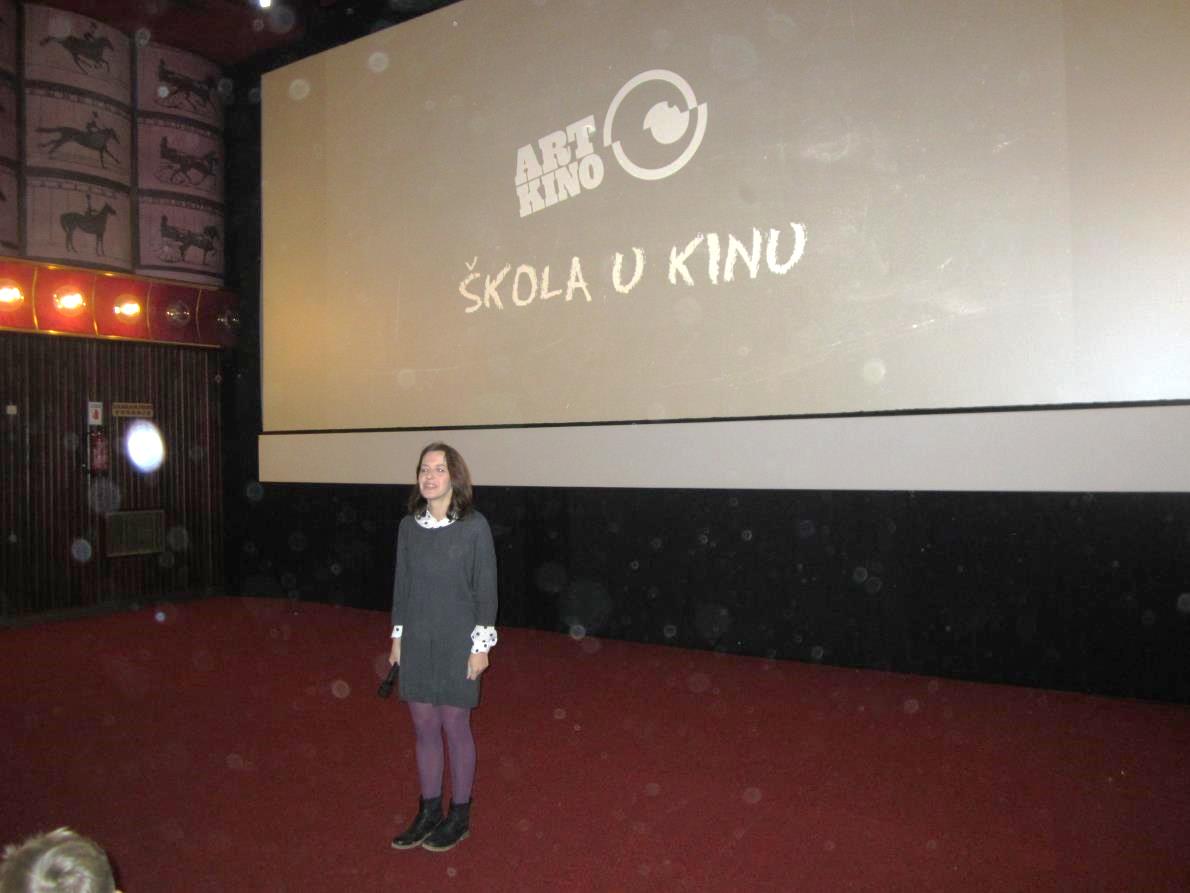 KOKO I VELIKA TAJNA
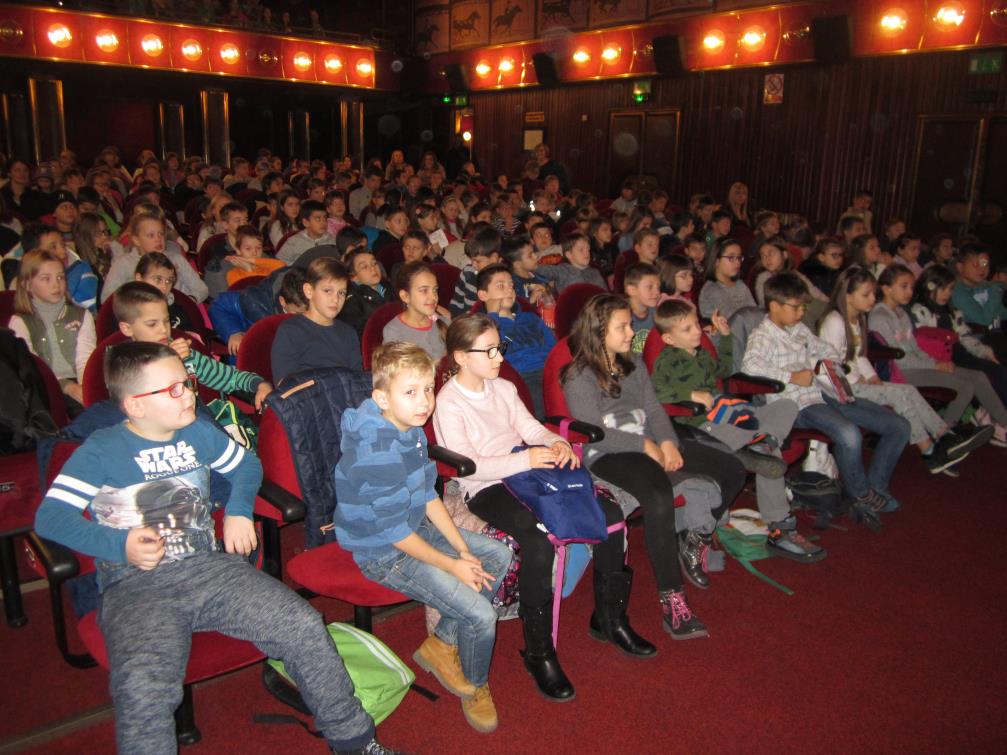 Na našem lijepom Korzu.
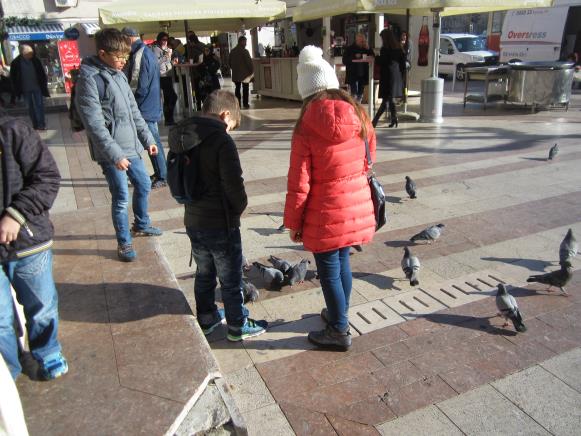 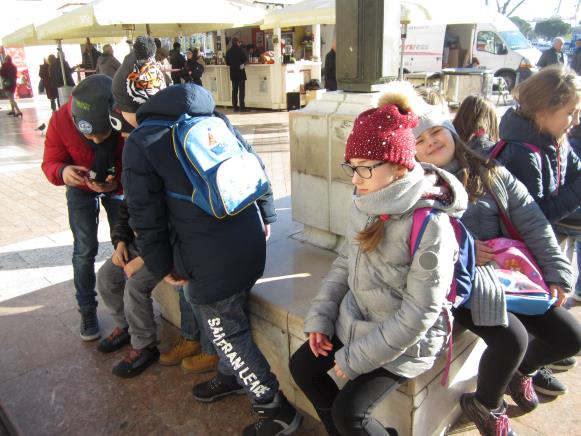 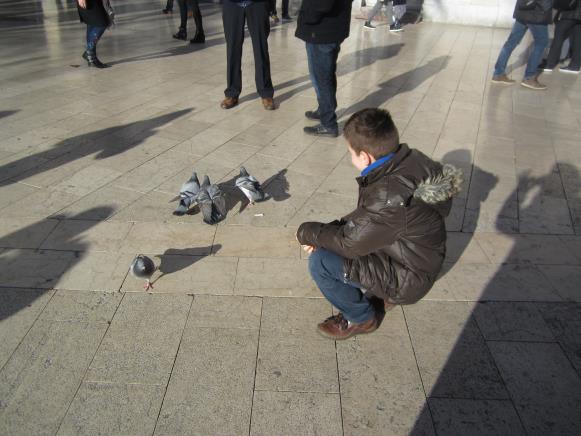 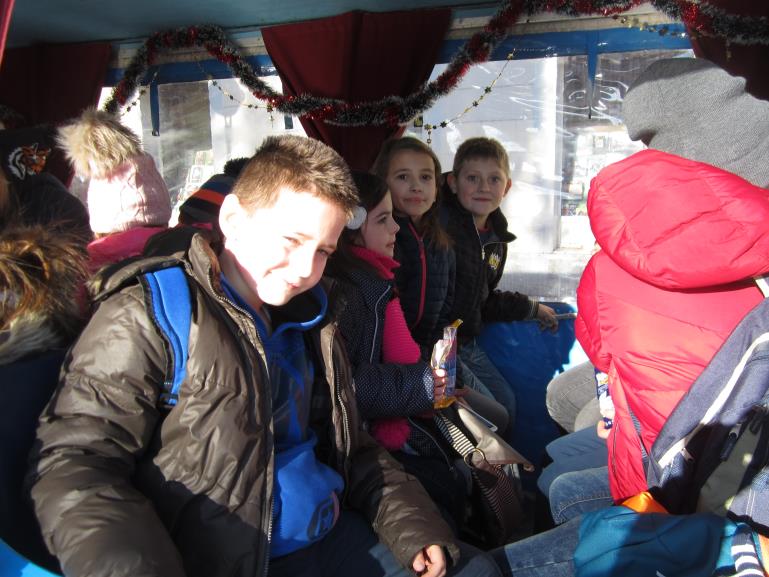 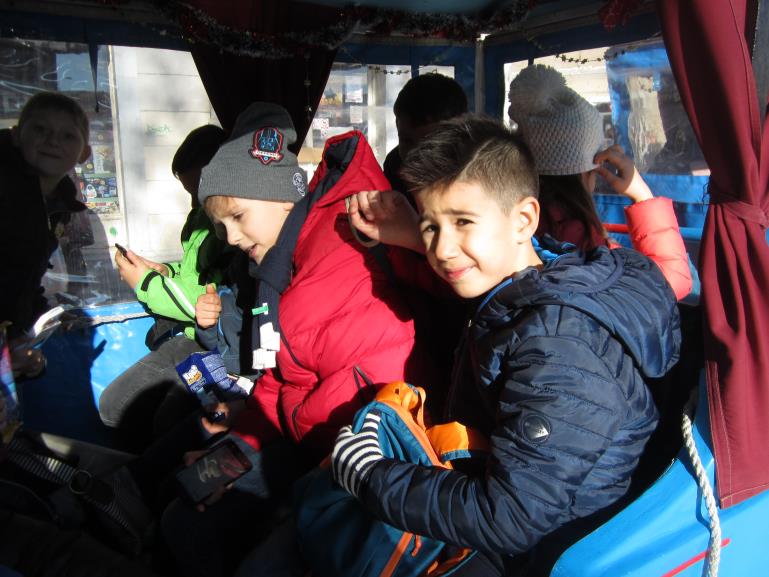 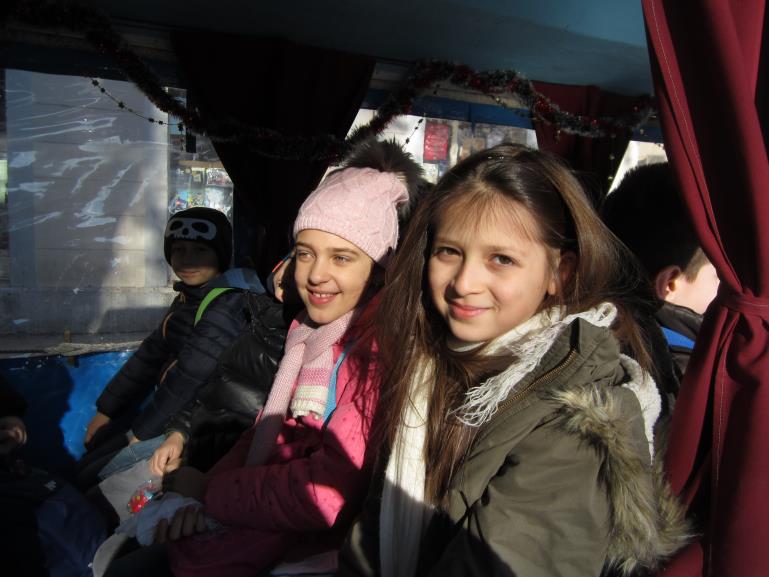 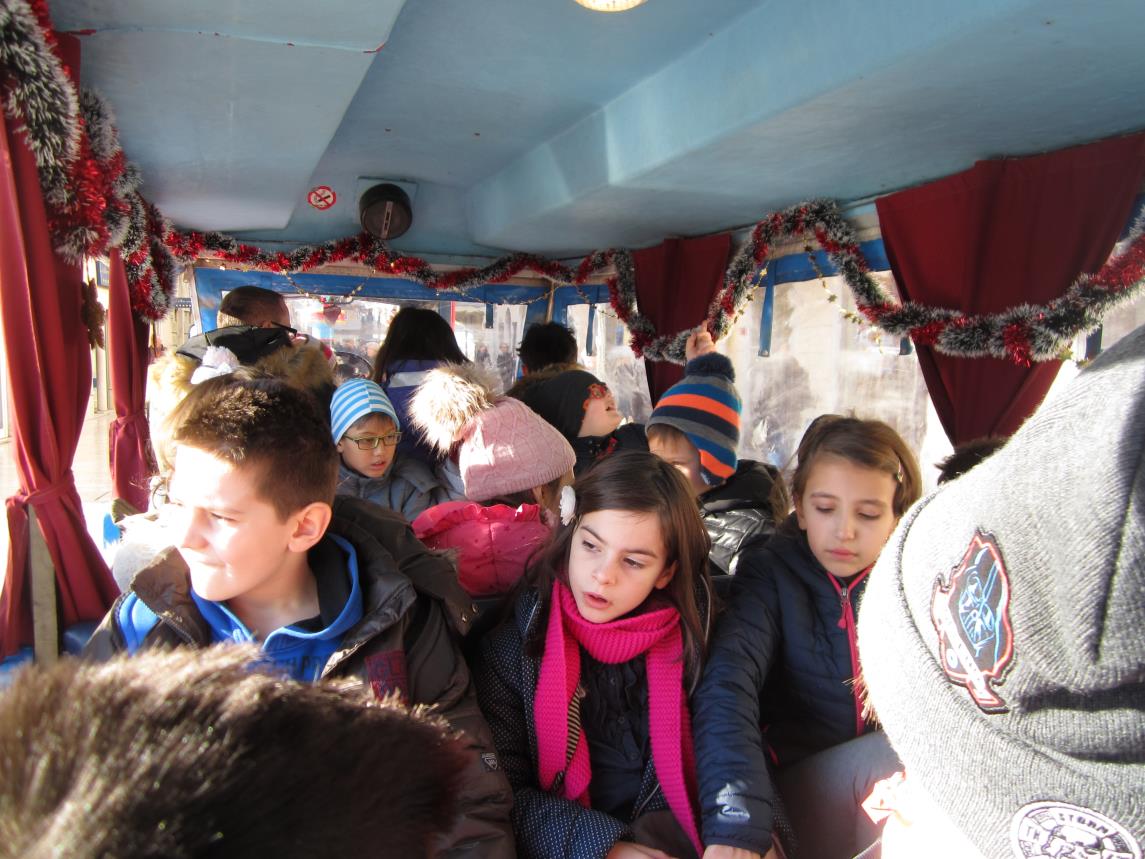 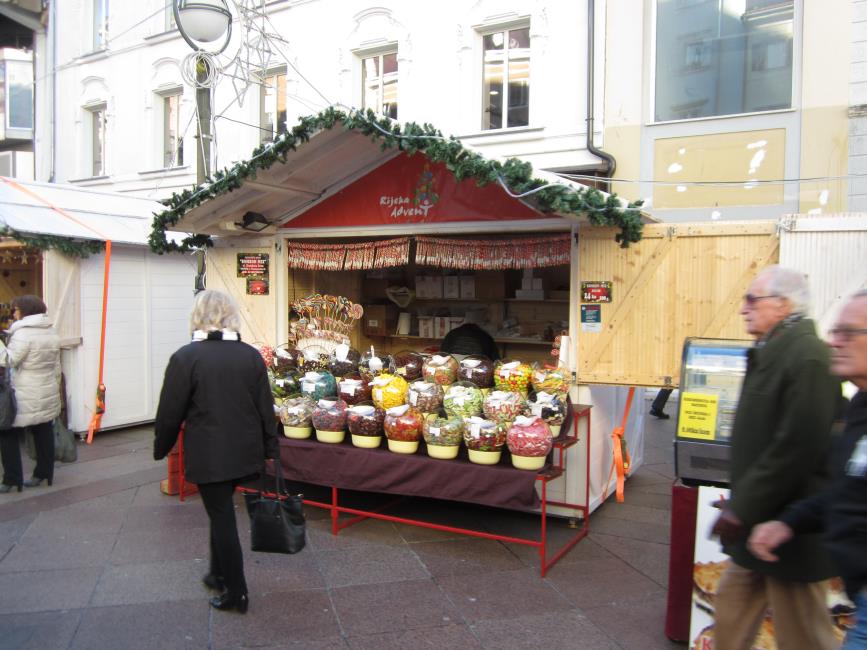 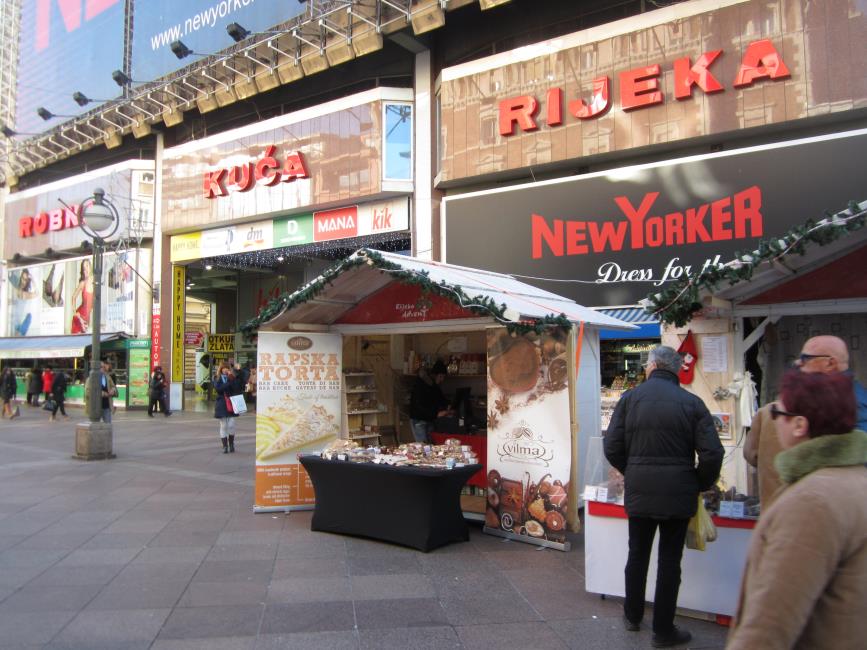 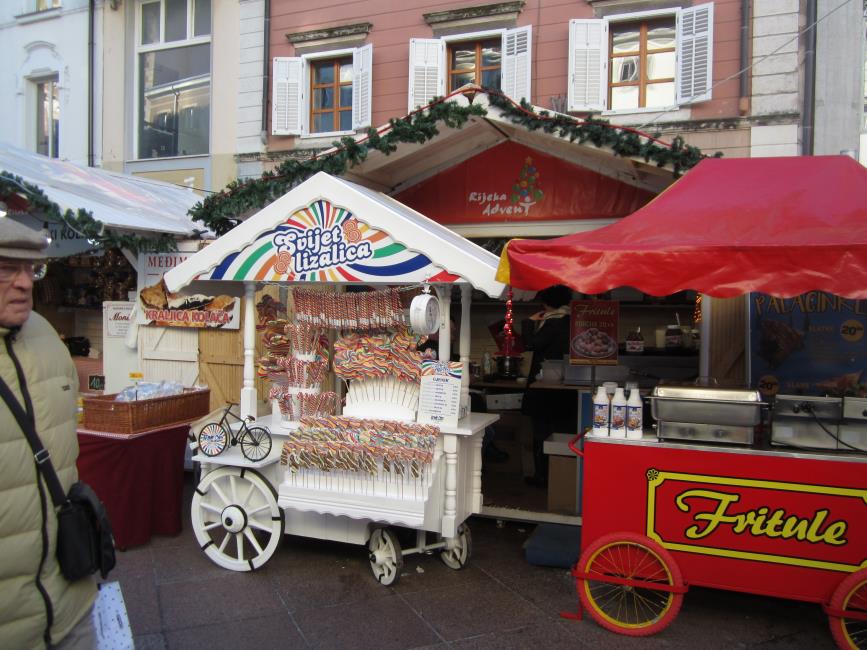 Prosinac 2017.